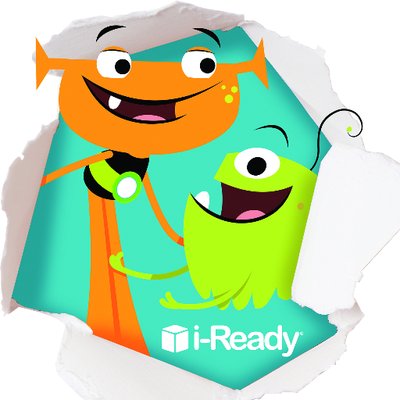 Shepherd Elementary
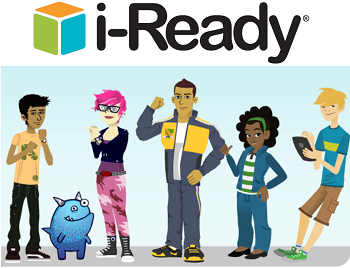 Are you ready to be a Shepherd Elementary i-Ready Challenge Champion? 
Now is the time to complete i-Ready Math and ELA lessons to show all of what you learned! 

Competition: Starts Spring Break April 11th and Ends April 30th

Prizes: Top Class Performers will be invited to an All-School Celebration.
Challenge
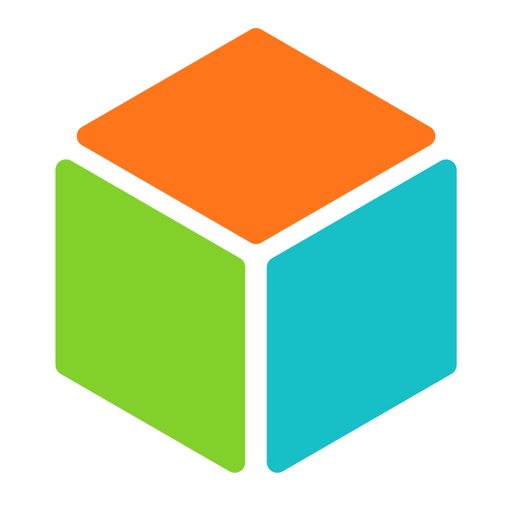